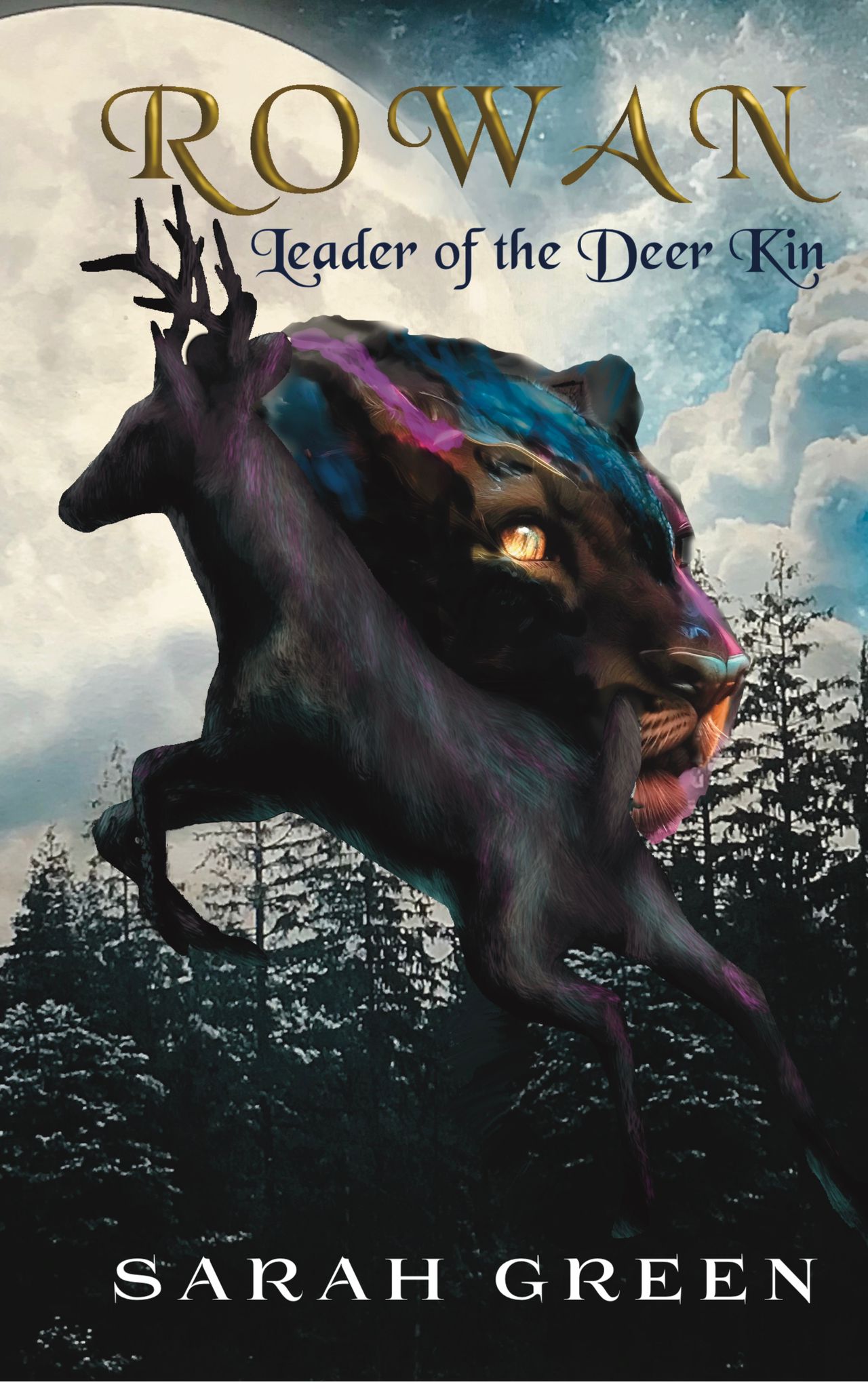 Student Mission Book 8
Sarah Green
In this unit you will:
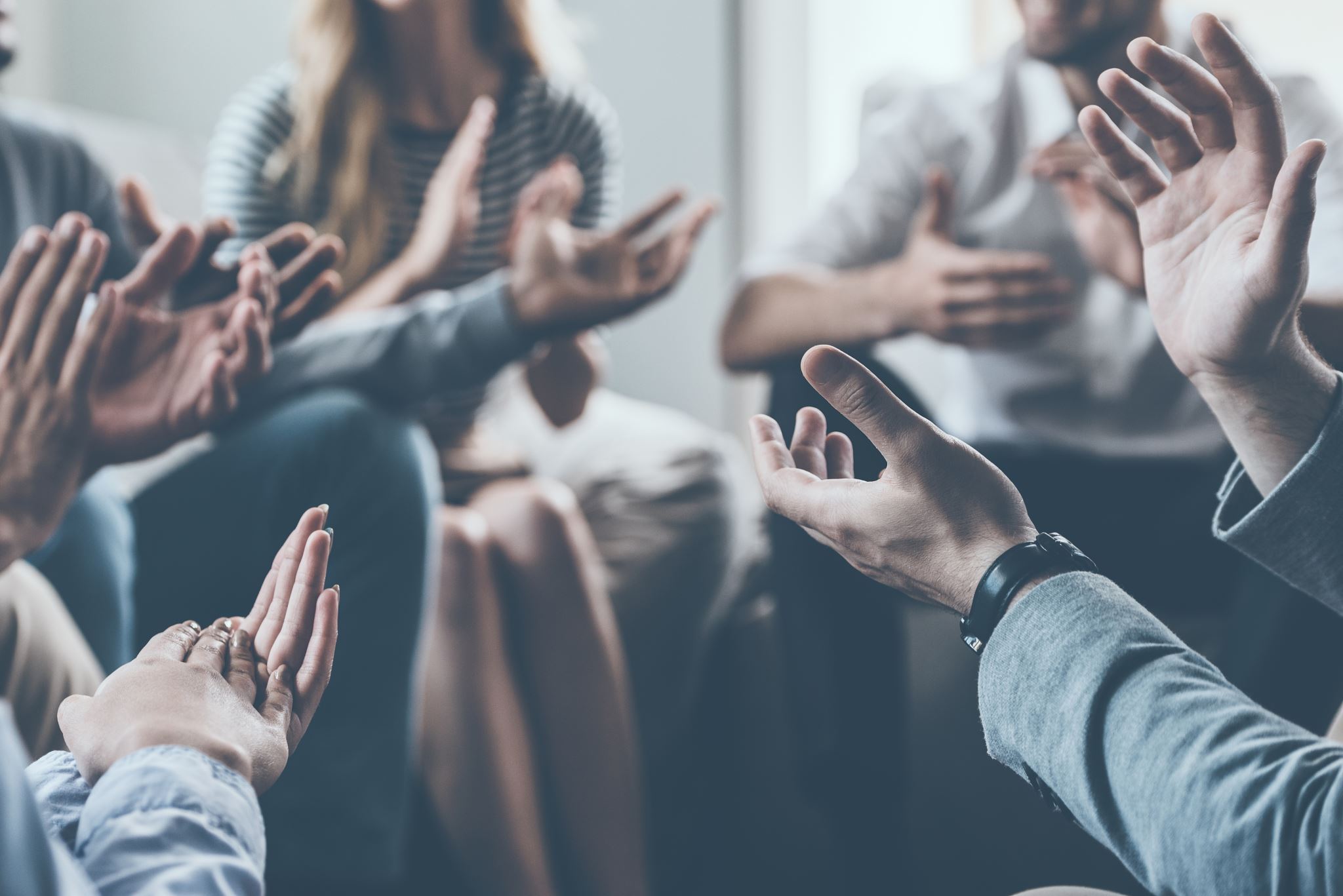 What is bullying?
With a partner, discuss the following:
What is bullying?
Is it bullying to 
-Call people names, either personally or online.
-Say nasty things about them online
-Ignore them or not speak to them
-Encourage other people to ignore them or not speak to them, trying to exclude someone from the group, either personally or online.
-Shove someone
-Hit someone 
- Other [What else would you include?]
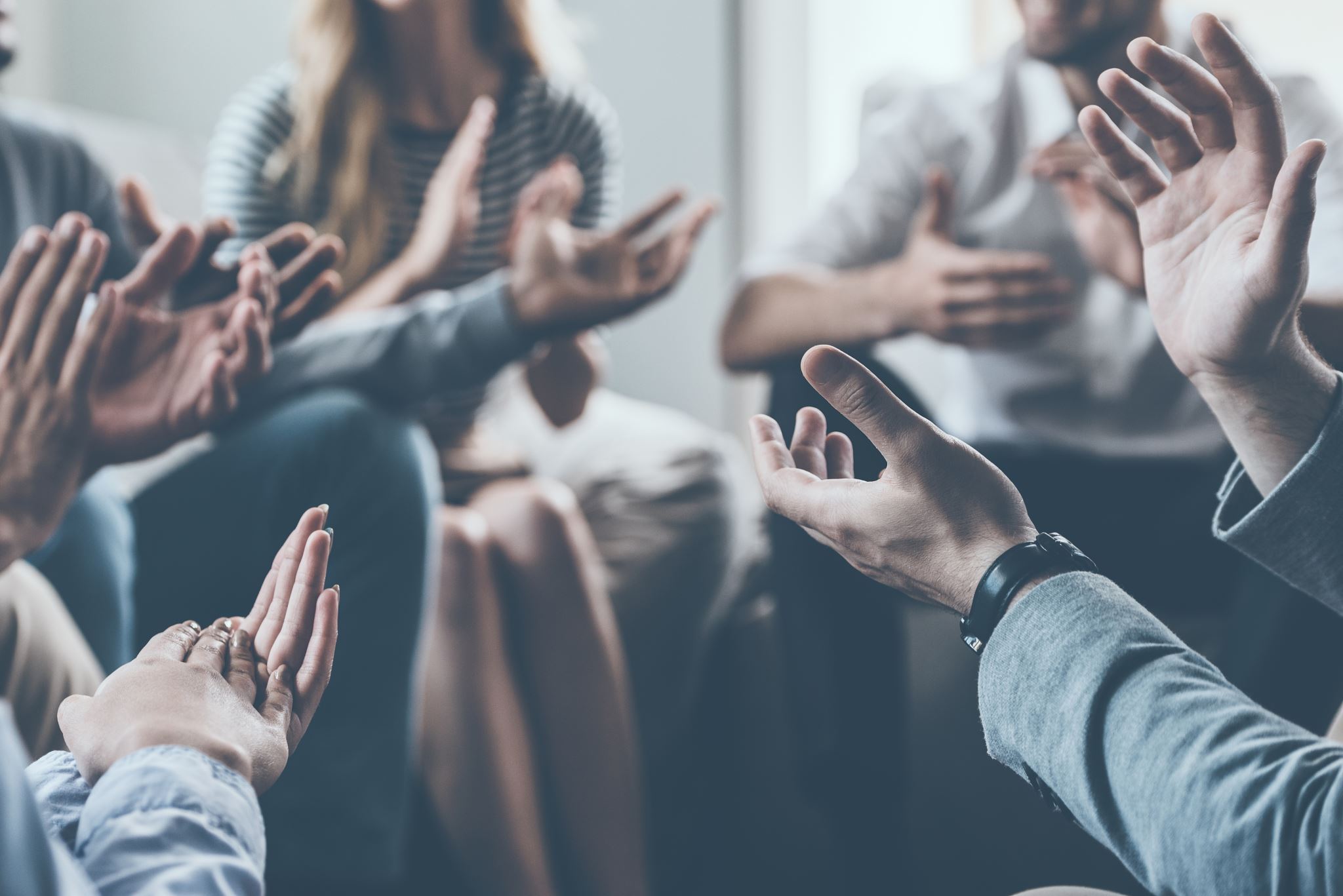 What advice would you give?
How to deal with bullying:
-What advice would you give someone who is being bullied?
 
-What advice would you give your teachers on how to deal with bullying?
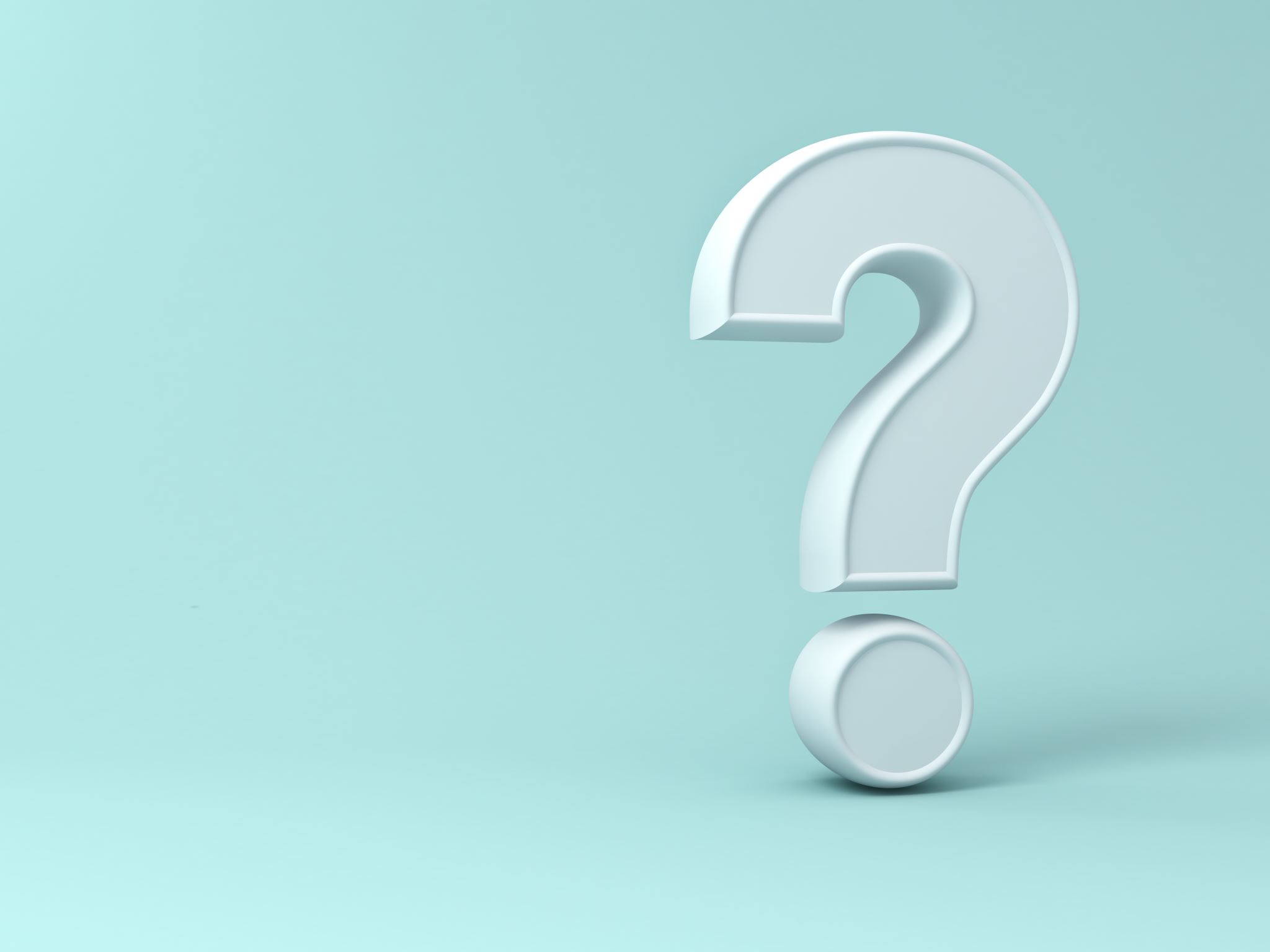 Design a poster to help.
You might focus on:
- what bullying is
- or you might focus on advice about what to do if you’re being bullied.. 
-Perhaps you want to start a kindness campaign. 
Something like ‘Let’s Beat the Bullies,’ but use your own ideas!
 
Tips on poster design:
-Make your message clear and simple.
-Don’t use too many words.
-Make the lettering big.
-Use bright colours
-Use an image if you can.